Proyecto de Acuicultura
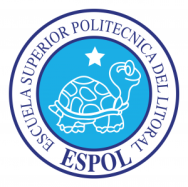 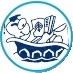 Fabrizio Marcillo Morla MBA
barcillo@gmail.com
(593-9) 4194239
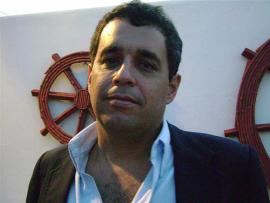 Fabrizio Marcillo Morla
Guayaquil, 1966.
BSc. Acuicultura. (ESPOL 1991).
Magister en Administración de Empresas. (ESPOL, 1996).
Profesor ESPOL desde el 2001.
20 años experiencia profesional: 
Producción.
Administración.
Finanzas.
Investigación.
Consultorías.
Otras Publicaciones del mismo autor en Repositorio ESPOL
Etapas de un Proyecto de Acuicultura
Se distinguen tres niveles de profundidad en un estudio de evaluación de proyectos:

Perfil

Estudios de Prefactibilidad

Administración del Proyecto
Perfil
El nivel más simple de la evaluación (gran visión/identificación idea)
Información existente, sentido común, experiencia y “feeling”.
Cálculos globales de las inversiones, los costos y los ingresos.
No entrar a  investigaciones de campo.
Deja mas incógnitas que respuestas. 
Investigación a incógnitas en la siguiente fase.
Objetivo: filtrar a bajo costo proyectos que, que serían descartados en siguiente fase ⇒ con un mayor costo
Principales pasos en esta etapa:
La idea del proyecto, 
Detección de necesidades 
Análisis del entorno.
Perfil.- Idea
Todo empieza con una idea. 
Cada una de las etapas siguientes es una profundización de la idea inicial
Conocimiento.
Investigación.
Análisis. 
No importa de donde provenga la idea. La misma semilla puede dar diferentes frutos en diferentes mentes. 
Lo importante es que al fin esta semilla de idea se concreta en un plan general que debe de tener un marco de desarrollo específico de donde el proyecto surgirá.
Perfil.- Detección de Necesidades
Depende grandemente de las experiencias del generador del proyecto.
En esta fase se asumen muchas cosas que se desconocen basados en las experiencias y gustos particulares.
No hay un estudio de mercado formal, pero se estima en forma general cual será la reacción del mismo al producto que el proyecto brindará. 
No se sabe de exactamente que precio o que volumen de ventas se pueda conseguir, pero se estiman de manera general. 
Puede que no se sepa si el producto se pueda cultivar / elaborar, pero hay la posibilidad de que pueda ser así.
Perfil.- Análisis del Entorno
El análisis del entorno corresponde a un análisis de prefactibilidad preliminar. 

Se puede consultar personas versadas en las diferentes disciplinas.

No se incurre en los costos de este estudio.
Estudios de Prefactibilidad
Profundiza la investigación en fuentes secundarias y primarias en las áreas relacionadas
Da respuestas a las incógnitas de la fase anterior
Se plantea la tecnología que se piensa utilizar
Se determinan los costos y la rentabilidad esperada
Es la base en que nos apoyamos para tomar la decisión.
Administración del Proyecto
Ultimo nivel, y más profundo
Es el proyecto definitivo.
Toda la información del anteproyecto, mas los puntos finos.
Además de evaluar el proyecto se  termina con su administración.
Se pasa de solo papel a la verdadera realidad del mismo
Todas las suposiciones que se deben de ser probadas verdaderas.
No solo presentar canales comercialización sino tener listas las ventas 
Actualizar las cotizaciones que se hicieron
Presentar los planos definitivos, diagramas GHANT y PERT.
Termina con presupuesto ⇒ medir la eficiencia de la gestión.
Estudios de Prefactibilidad
Decisión de inversión ⇒ estudio previo de ventajas y desventajas
La profundidad del mismo dependede cada proyecto en particular. 
Análisis multidisciplinario de varios especialistas. No tomada por una sola persona (enfoque limitado / solo un punto de vista)
Decisión basada en análisis de muchos antecedentes con la aplicación de una metodología lógica que abarque la consideración de todos los factores que afectan al proyecto
Varios estudios deben realizarse para evaluar  el proyecto.
Cualquiera que resulte negativo ⇒ El proyecto no debe de realizarse. (Cadena se rompe por eslabón mas debil)

...
Estudios de Prefactibilidad (cont.)
Estudio de Viabilidad Comercial y de Mercado
Estudio Macroeconómico
Estudio del País.
Estudio de Viabilidad Técnica
Estudio de Viabilidad Legal
Estudio de Viabilidad de Gestión
Estudio de Impacto Ambiental
Estudio de Viabilidad Financiera
Estudios de Viabilidad Comercial y Mercado
Indicará si mercado “apetece” bien o servicio
Cuantifica volúmenes, precios, sensibilidades
Permitirá determinar si se debe postergar o rechazar proyecto antes de asumir costos de estudio económico completo.
El factor mercado ⇒ el más decisivo sobre resultado final.

De nada sirve producir de la forma más eficiente un bien o servicio, si no podemos vender suficiente cantidad de él a un precio que nos garantice una rentabilidad adecuada.

...
Estudios de Viabilidad Comercial y Mercado (cont. I)
En acuicultura en el Ecuador. La experiencia del camarón: 
Mercado mundial ha sido capaz de absorber toda la producción del país (?)
Muchos productores han incursionado en cultivo de otras especies, las cuales han sido viables técnicamente (?) pero no han logrado vender sus producciones a precios que garanticen rentabilidad. 
El problema puede haber sido (?) un débil estudio de viabilidad comercial y de mercado. 


...
Estudios de Viabilidad Comercial y Mercado (cont. II)
Estudio de la demanda 
Cantidad de  bien o servicio que mercado requiere a un precio dado
Actual y Futura (Oportuniades)
Localización del mercado
Estudio de la oferta
Competencia.
Actual y Futura (Amenazas)
Participación del mercado
Estudio de precios 
Elasticidad
Pendientes

...
Estudios de Viabilidad Comercial y Mercado (cont. III)
Estudio de políticas de comercialización
Canales de distribución
Niveles de descuentos, 
Márgenes en la cadena
Políticas de crédito
 Estudio de los proveedores
Disponibilidad, calidad y precio  de insumos
Cantidad y tipo de proveedores 
Poder de control sobre el proyecto.
Estudio Macroeconómico
Estudio de las diversas variables económicas
Del país en donde se va a realizar la producción
Del país del mercado destino 
Del país de los proveedores. 
Va a afectar directamente al proyecto.
No decide en sí el realizar o no el proyecto, pero la información por él proporcionada va a afectar el análisis del mismo mediante los  otros estudios

...
Estudio Macroeconómico (cont. I)
Tasas de inflación:
Internas.- Afectan costos de producción
Externas.- Afectan insumos importados / Demanda
Políticas cambiarias
Encarecen / abaratan insumos importados
Afectan precio que se recibe por las exportaciones
Políticas salariales / Desempleo 
Afectan Demanda
Afectan a  Disponibilidad de mano de Obra


...
Estudio Macroeconómico (cont. II)
Crecimiento de la economía
Afectan a la Demanda
Tasas de interés nacionales y extranjeras
Afectan al Costo de Dinero
Políticas monetarias
Afectan a la inflación/ Tasa de  interes / Riesgo del Pais
Políticas Fiscales
Impuestos
Barreras Comerciales
Estudio del País
País en donde se Produce / País mercado / País Proveedor

Estabilidad Política
Estabilidad Social
Seguridad
Cultura  e Idiosincrasia
Infraestructura
Niveles de Corrupción
Estudio de Viabilidad Técnica
Estudia posibilidades materiales, físicas, químicas, tecnológicas y biológicas de producir el  bien o servicio que generará el proyecto.
Técnicamente pueden haber varias maneras de lograr el producto.
Definir la función de producción que optimice los recursos disponibles  en la producción del bien o servicio. 
Projectos de conocida viabilidad técnica:
Decidir sobre que metodología de producción se utilizará.
Proyectos nuevos, antes de determinar rentabilidad financiera :
Probar y pulir técnicamente ⇒ Garantizar viabilidad de su producción.
Se puede producir el organismo?: Cultivos experimentales o pilotos:
Información empírica ⇒ Mejores proyecciones sobre lo que podría ocurrir en un sistema de producción comercial. 
...
Estudio de Viabilidad Técnica (cont.)
Análisis de operaciones
Decisión de localización
Análisis de Tamaño
Volúmenes de producción
Ingeniería del proyecto
Necesidades de recursos.
Activos fijos.
Capital de trabajo. 
Mano de obra. 
Recursos materiales.
Recursos biológicos.
Recursos hídricos.
Estudio de Viabilidad Legal
Un proyecto puede ser viable tanto por tener un mercado asegurado como por ser técnicamente factible.Sin embargo, podrían existir algunas restricciones de carácter legal que impidan su funcionamiento en los términos que se habían previsto, no haciendo recomendable su ejecución.
Por ejemplo, limitaciones en cuanto a:
Localización
Uso del producto
Uso de zonas de reserva
Estudio de Viabilidad de Gestión
Recibe poca atención(?), a pesar de que muchos proyectos fracasan por falta de capacidad administrativa.
Dentro de este estudio se incluye  el estudio organizacional y administrativo.
Objetivo: Ver si hay condiciones necesarias para  garantizar la implementación,  tanto en lo estructural como en lo funcional.
Revisa estudio financiero con 2 objetivos
Estimar la rentabilidad de la inversión.
Ver si hay incongruencias que permitan apreciar la falta de capacidad de gestión. 

...
Estudio de Viabilidad de Gestión (cont.)
El equipo humano que manejará el proyecto será el que haga la diferencia entre fracasar o triunfar un proyecto dado.
Estas personas deberán:
Estar comprometidas con el proyecto.
Tener habilidades gerenciales,
administrativas, y
financieras
Conocer muy bien el negocio y su manejo
Conocimiento de mercadeo
Habilidad para manejar el grupo humano.
Conocer equipo gerencial y la organización esperada al poner en marcha el proyecto. Porqué ponerlos, calificaciones, debilidades y fortalezas.
Estudio de Viabilidad de Impacto Ambiental
Objetivo: Determinar los impactos, evaluar sus desventajas frente a sus ventajas y presentar alternativas para reducir este impacto.
Ha cobrado auge la conservación de los recursos y del medio ambiente. 
Es indispensable, desde el punto  de vista de responsabilidad con la sociedad, determinar  el Impacto  Ambiental del proyecto.
Es actualmente un requerimiento legal  para todo proyecto.
La acuicultura depende directamente de la naturaleza.,Cualquier deterioro del medio ambiente influenciará en la producción.
Influencia del método de cultivo en la  percepción del consumidor final sobre el producto: demanda, precio o embargos comerciales
Estudio de Viabilidad Financiera
Determina, en último caso, la aprobación o rechazo del proyecto. 

Mide, en bases monetarias, la rentabilidad que retorna de la inversión.